Fakta
1 av 10 kvinner har opplevd å bli voldtatt
Halvparten før fylte 18 år
Ca. 1 % av menn har blitt voldtatt


(NKVTS, 2014)
Quiz
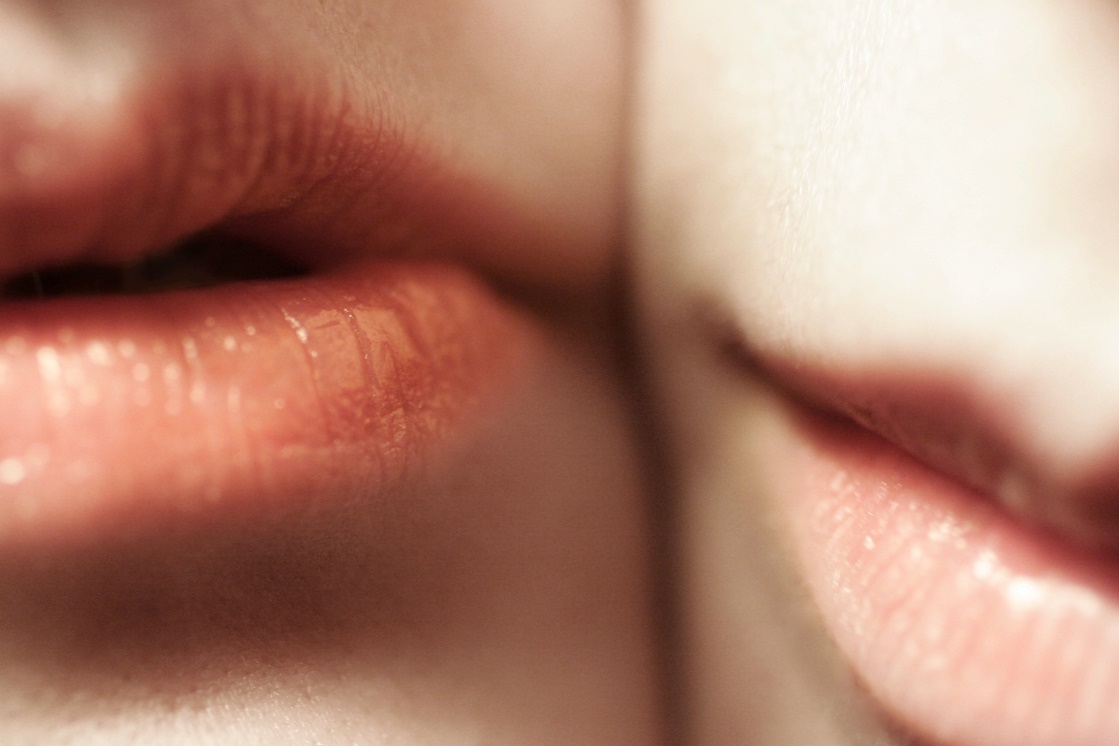 Hva forbinder du med vold?
Vold
Film: Point of you
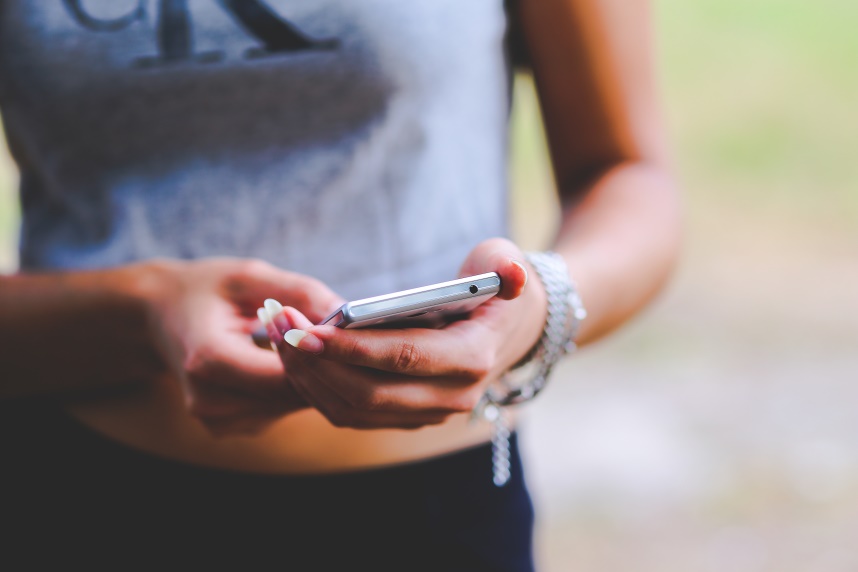 https://www.youtube.com/watch?v=Y3TWsAGnK3U
Hva er viktig for deg i et kjæresteforhold?
Faresignaler i et kjæresteforhold
Voldtekt – Fylla har skylda?
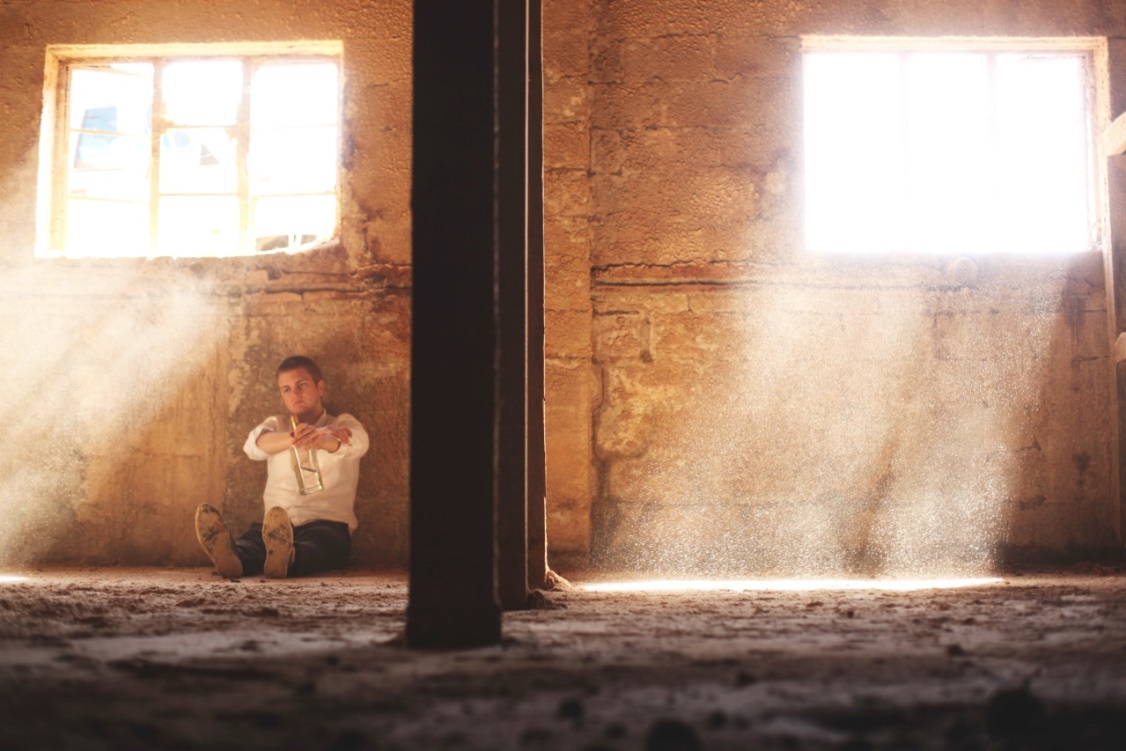 Film: #Samtycke
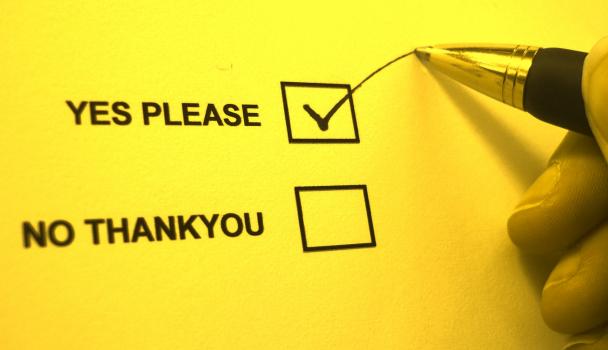 https://www.youtube.com/watch?v=9cvBvu0Dh8o
Når blir du voldtektsmann?
Du er på fest og møter noen du liker.

Dere drikker en del begge to og blir fulle.

Hun/han vil legge seg og du legger deg ved siden av henne/ham.
Når blir du voldtektsmann?
Du spør: «Skal vi ha sex?»

a) Hun sier: «Nei»
b) Hun er for full til å svare
c) Hun sover
d) Hun svarer: «Nja»
e) Hun svarer noe du ikke forstår
f) Hun svarer: «Ja»… og etter en stund sier hun slutt
Voldtekt – juridisk definisjon
Den som
Skaffer seg seksuell omgang ved vold eller truende atferd, 
Har seksuell omgang med noen som er bevisstløs eller av andre grunner ute av stand til å motsette seg handlingen, eller
Ved vold eller truende atferd får noen til å ha seksuell omgang med en annen, eller til å utføre handlinger som svarer til seksuell omgang med seg selv
Dilemma 1
På hvilken måte kan noen formidle at de ikke vil ha sex?
Dilemma 1
Nei 
Jeg vil bare kose
Føler meg ikke klar til å ha sex
Jeg er trøtt, kan vi ikke bare sove?
Kan vi ikke se en film isteden?
Kun ja er et ja
Film: Consent
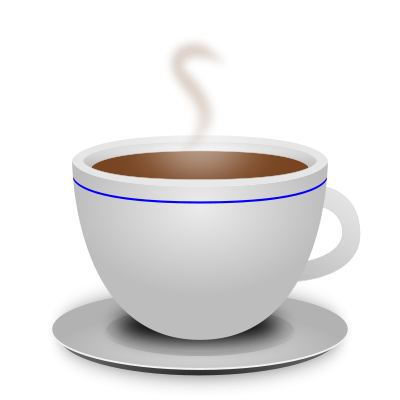 https://www.youtube.com/watch?v=fGoWLWS4-kU
Ønsker du…
Mer informasjon?
dinutvei.no
hvorlite.no

Noen å snakke med?
Alarmtelefonen 116 111 for barn og unge. 
Kors på halsen (tlf. 800 333 21 eller chat korspahalsen.no ) 
Landsdekkende telefon for incest- og seksuelt misbrukte og deres pårørende (tlf. 800 57 000)

Presentasjon utviklet av Reform – Ressurssenter for menn (reform.no) med støtte fra Justisdepartementet.
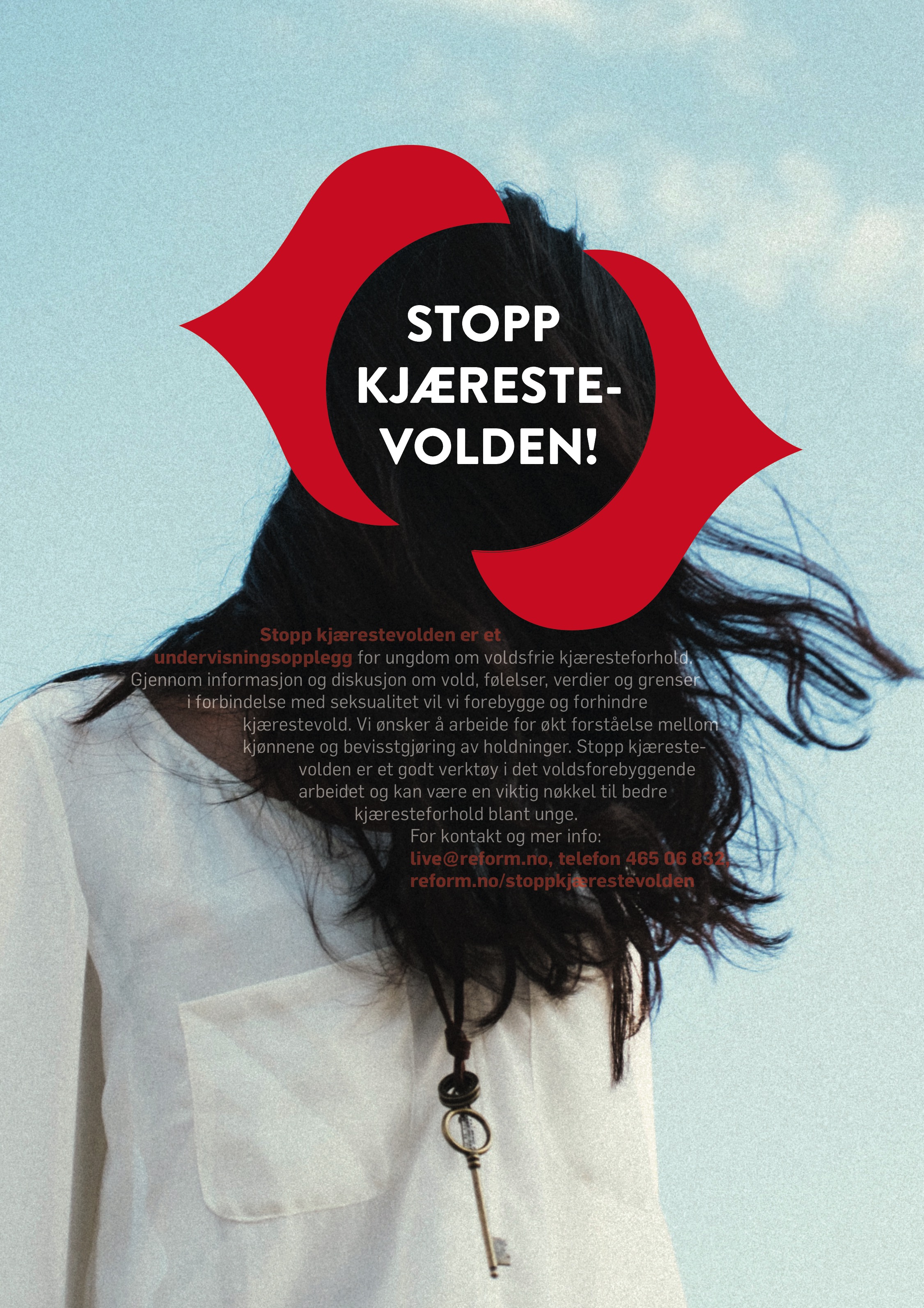 Eksempler